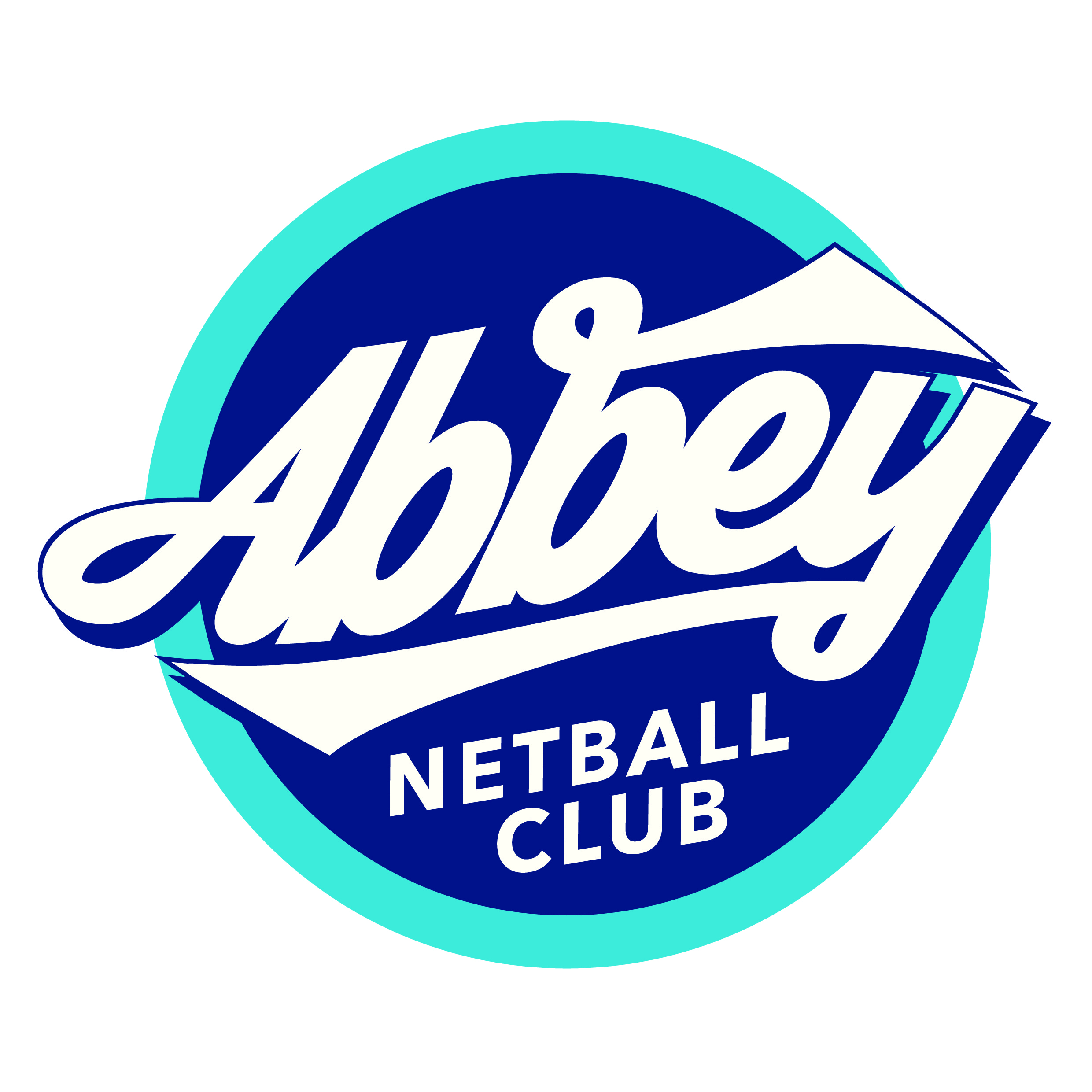 Abbey Netball Club Kit 15/16
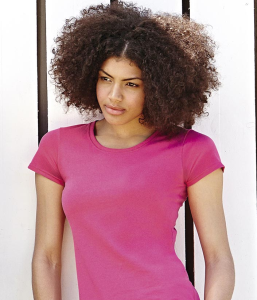 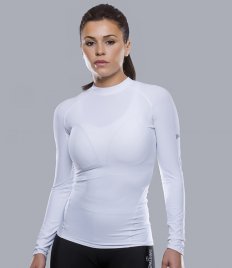 Navy fitted T-Shirt £17.50
White Base layer £22
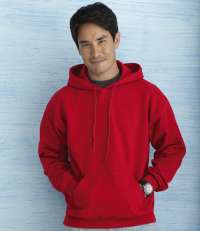 Navy Hoody £22
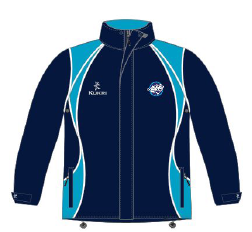 Tracksuit Top £39
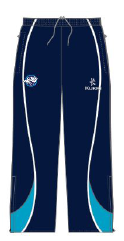 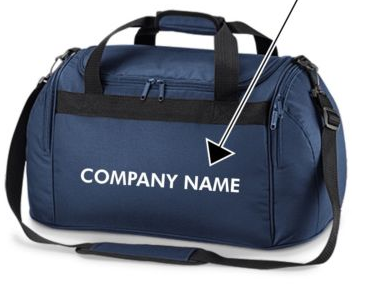 Tracksuit Bottoms £30
Kit Bag £18
Abbey Netball Club Kit 15/16
Order Form
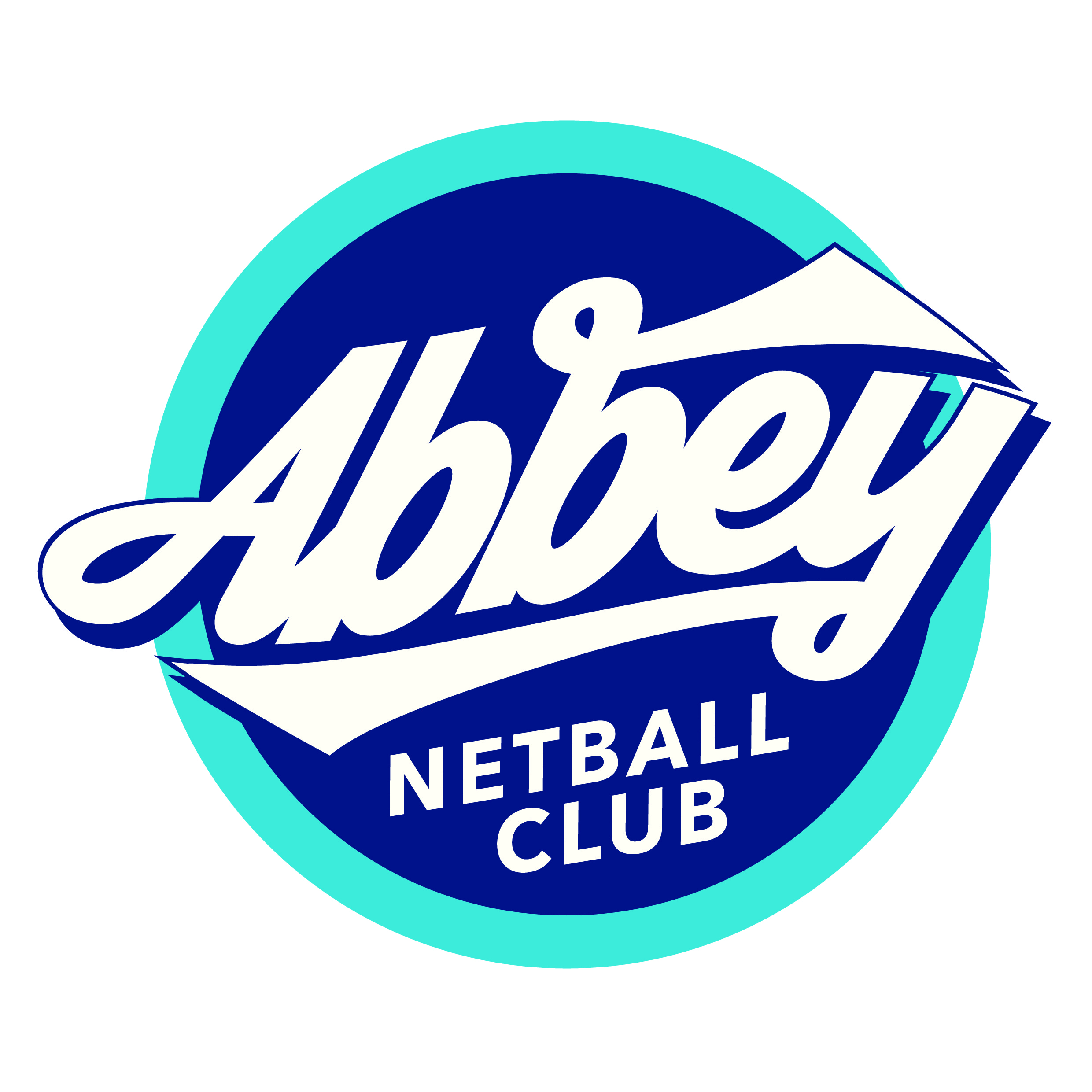